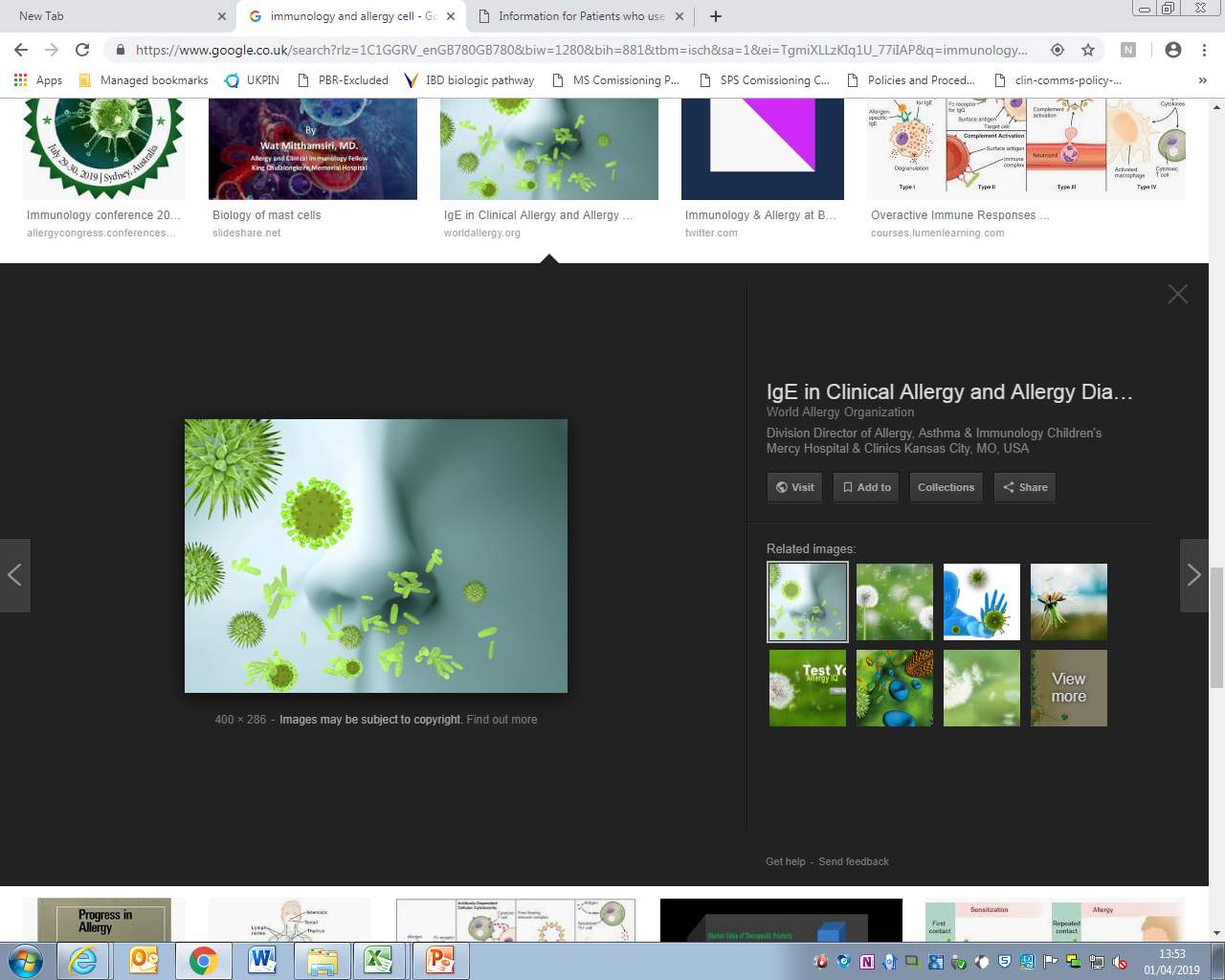 The Benefits of Pharmacy Involvement within Immunology and Allergy Services
Daniel Clarke (Advanced Specialist Pharmacist)
Amie Callow (Pharmacy Technician)
University Hospital of North Midlands
Overview of UHNM Immunology and Allergy Service
UHNM Immunology and Allergy outpatient service commenced in 2010.
Workload has increased by 25% per annum and is still growing.




Currently provides a service for ~135 immunology patients and has reviewed 1000 new allergy patients so far in 18/19 (FYTD).
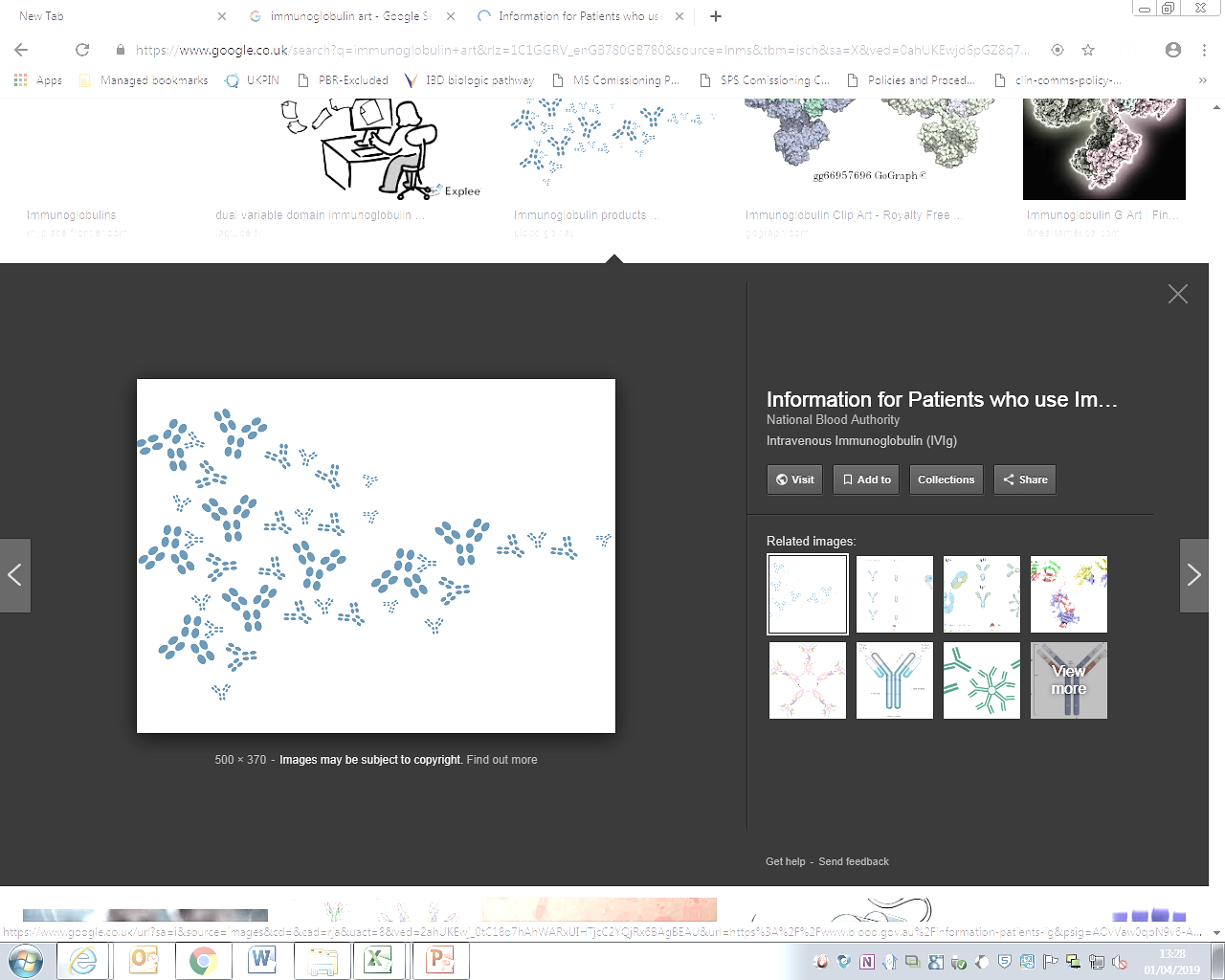 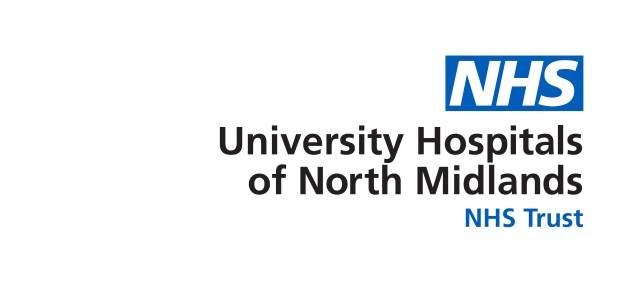 Overview of UHNM Immunology and Allergy Service
Prior to August 2017, service staffing consisted of:
2 x 0.5wte consultants
1 x 1wte immunology and allergy nurse practitioner
1 x 0.25wte allergy nurse practitioner

Band 8a Pharmacist added to service in August 2017 (0.25wte).
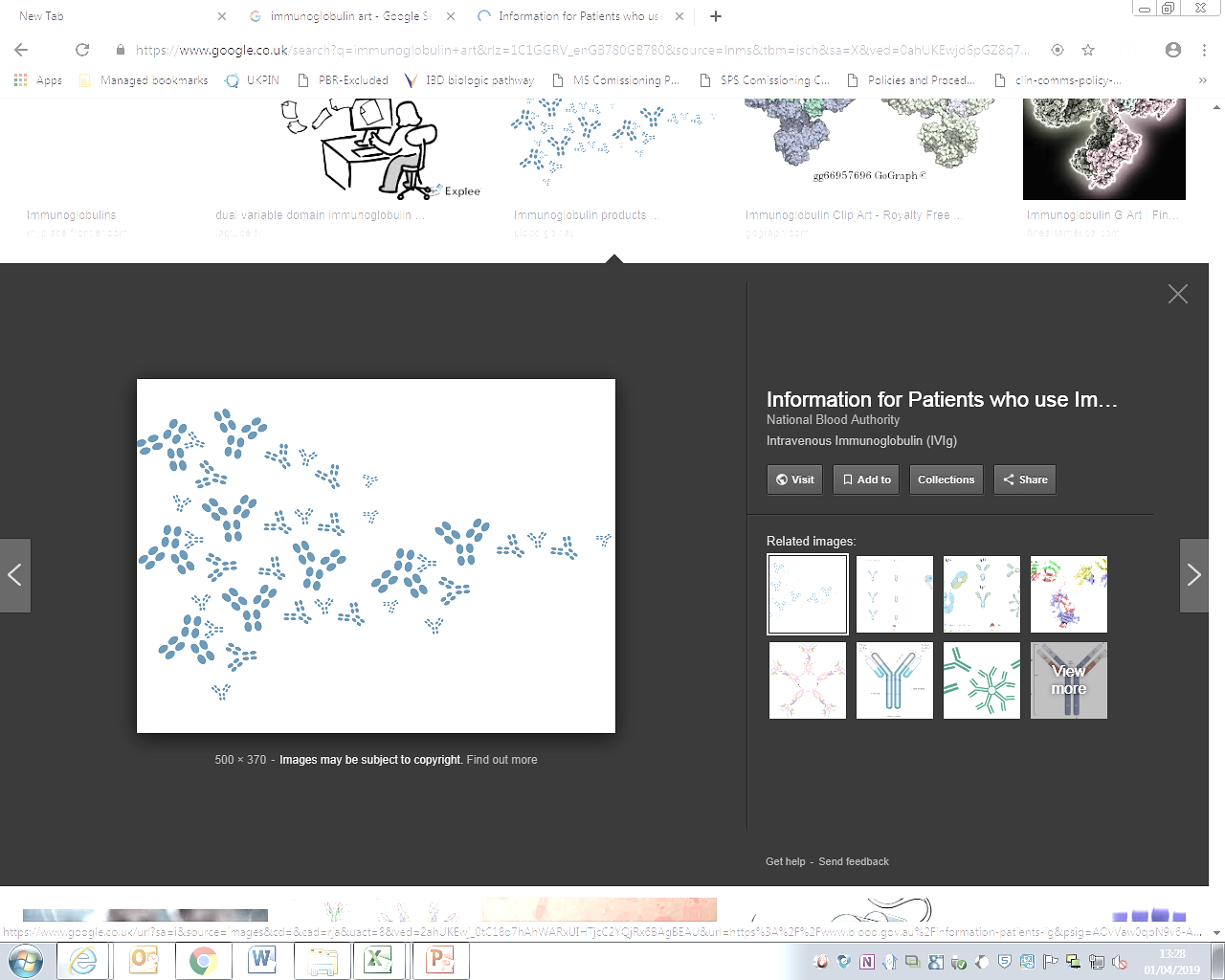 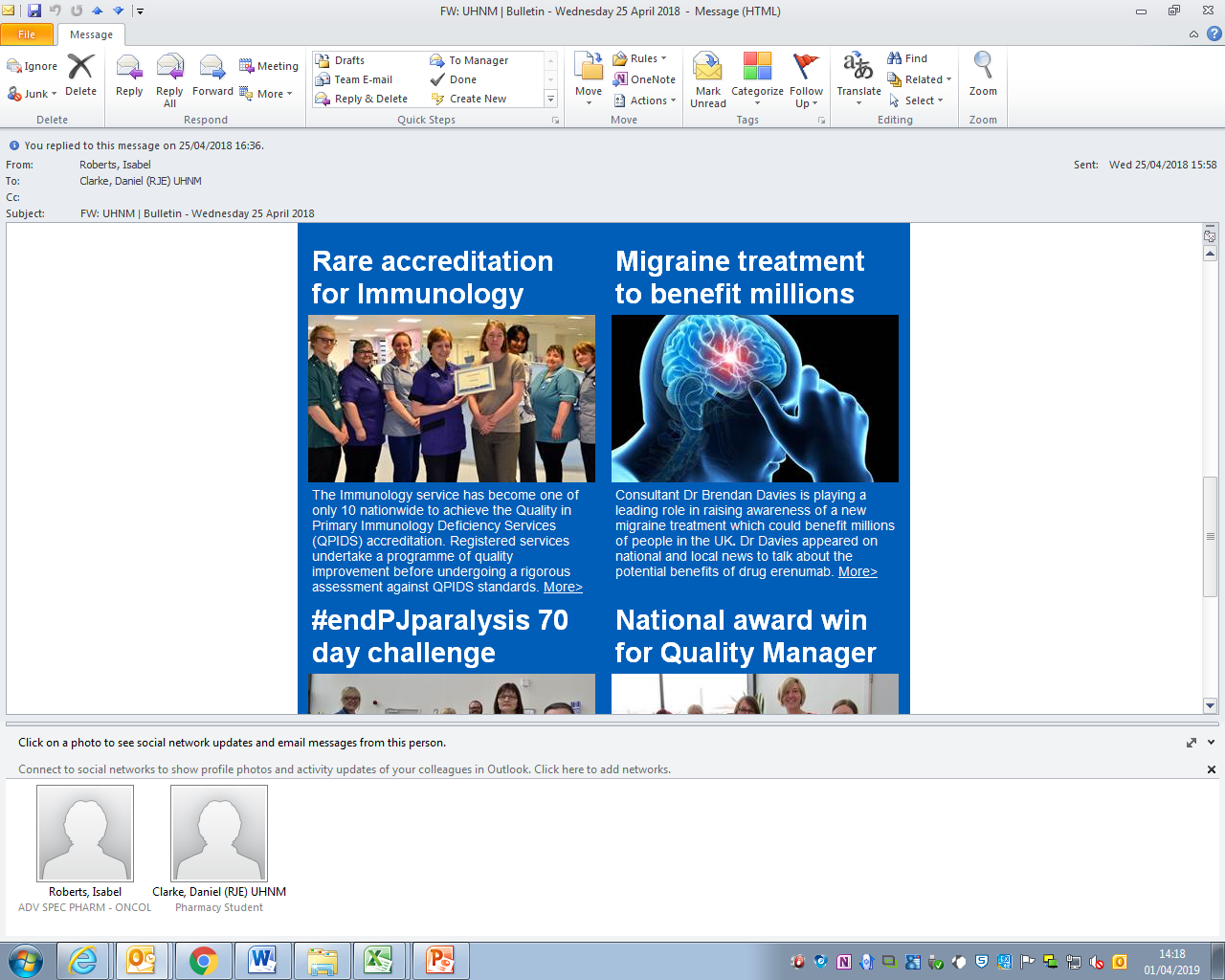 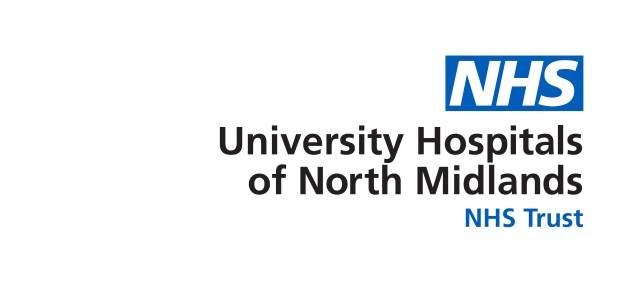 IMMUNOLOGY
ALLERGY
Accreditation
Immunoglobulin Governance
Pharmacist Prescriber Urticaria Clinics
Immunoglobulin Procurement
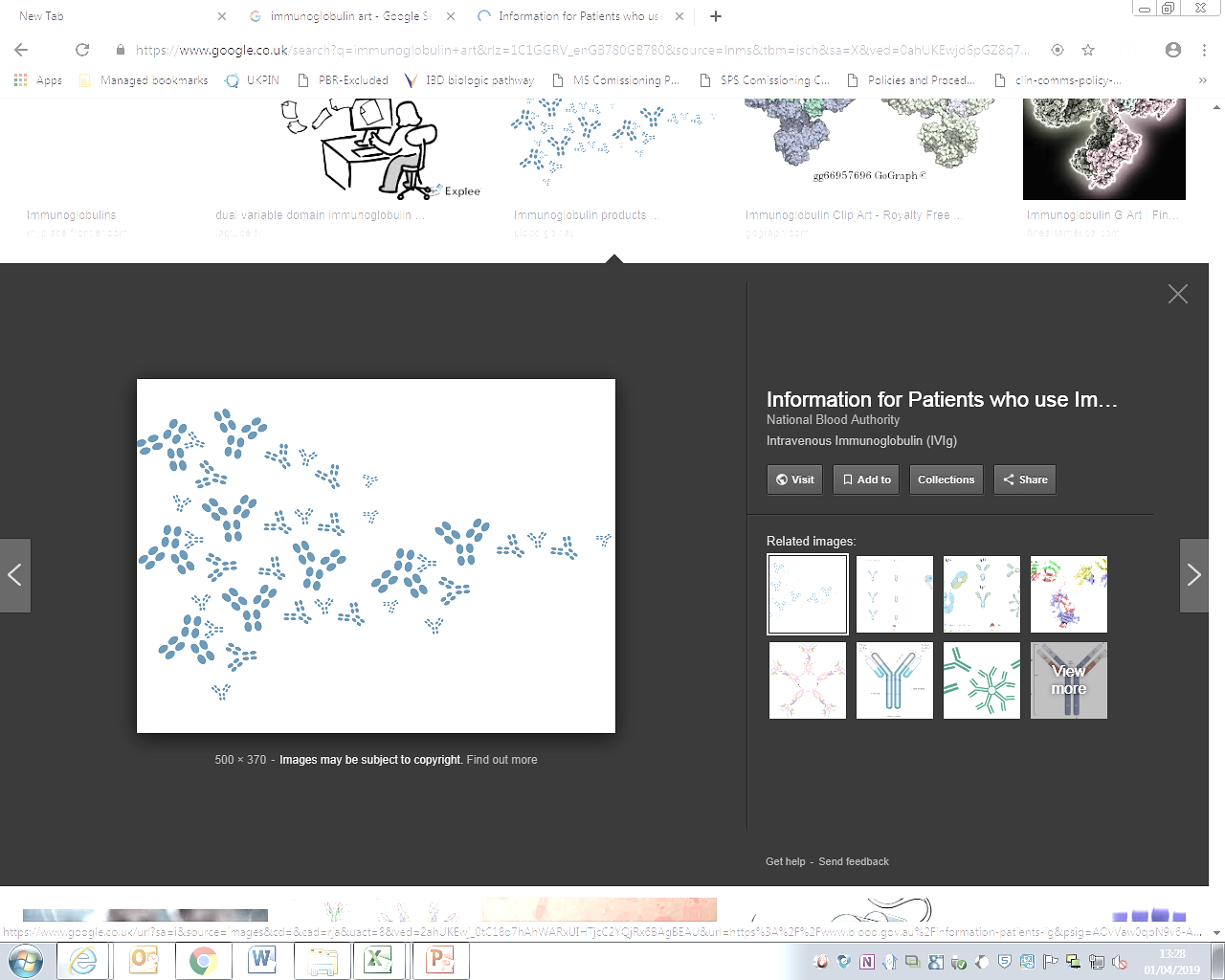 Home Therapy
PHARMACY
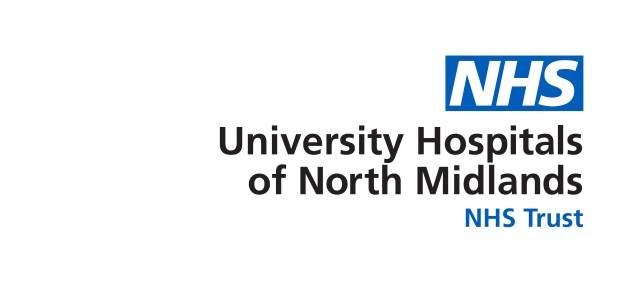 Improving Local Immunoglobulin Governance and Procurement
Historic usage of immunoglobulin has increased by 10% year on year
6.8million grams of immunoglobulin was allocated to the UK for 18/19.
However, consumption is predicted to increase by 20% in 18/19 resulting in a potential deficit of ~0.6 million grams.
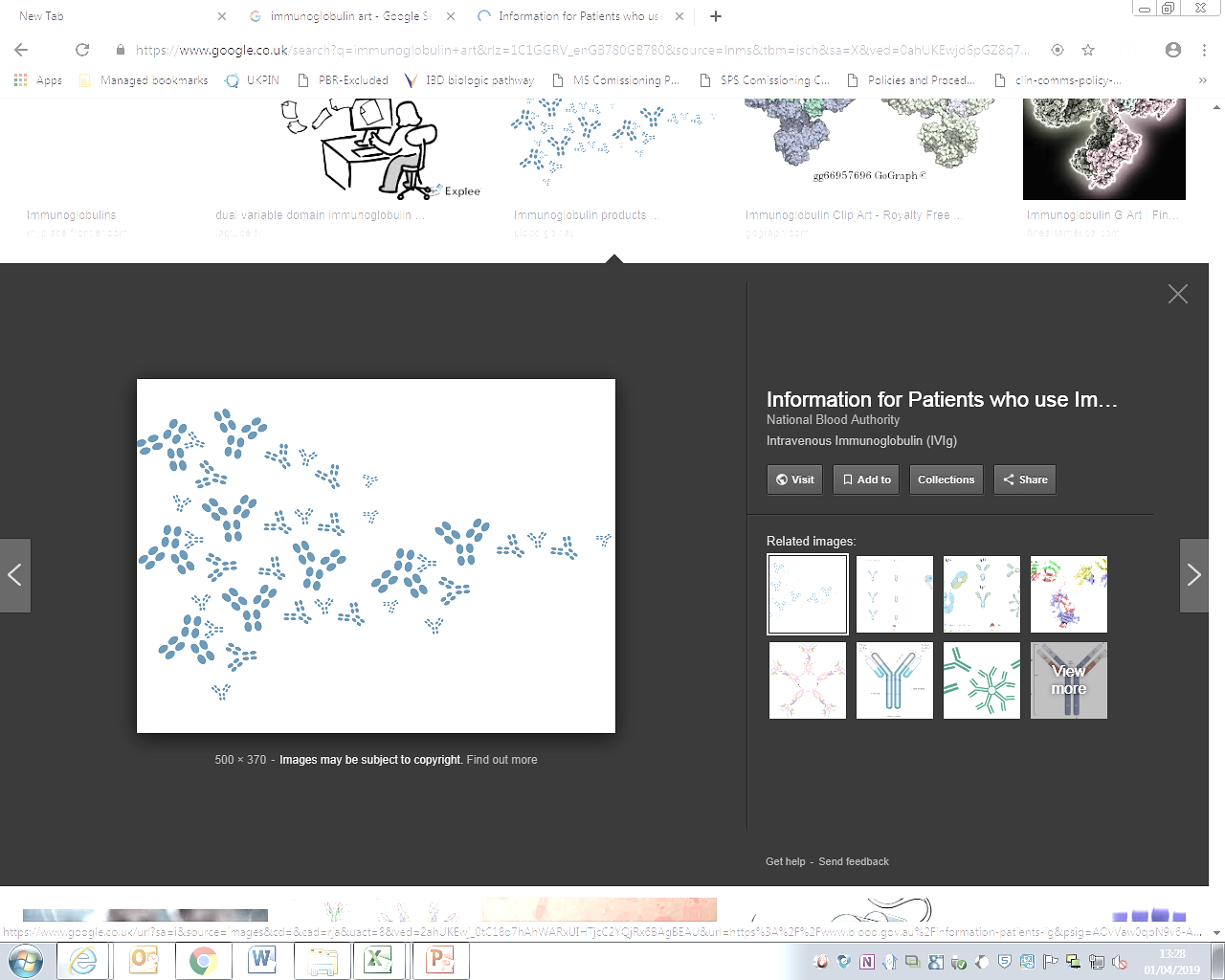 Increased prevalence of immunodeficiency
International Market
New indications i.e. CAR-T
vCJD vs. UK production
National Shortage
Forecasting Issues
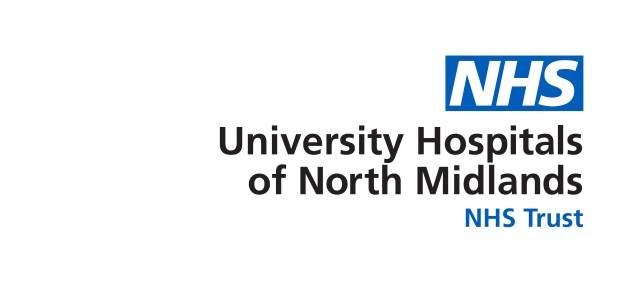 Improving Local Immunoglobulin Governance and Procurement
Achieved Trigger 4 of Medicines Optimisation CQUIN 2017/18.
In March 2018 NHS England request urgent action due to national shortage of IVIG.
Pharmacy produced a multi-disciplinary action plan and executive summary in April 2018.
Supported by Immunoglobulin Assessment Panel (IAP).
Completed action plan approved by Trust Executive Committee and Quality Assurance Committee.
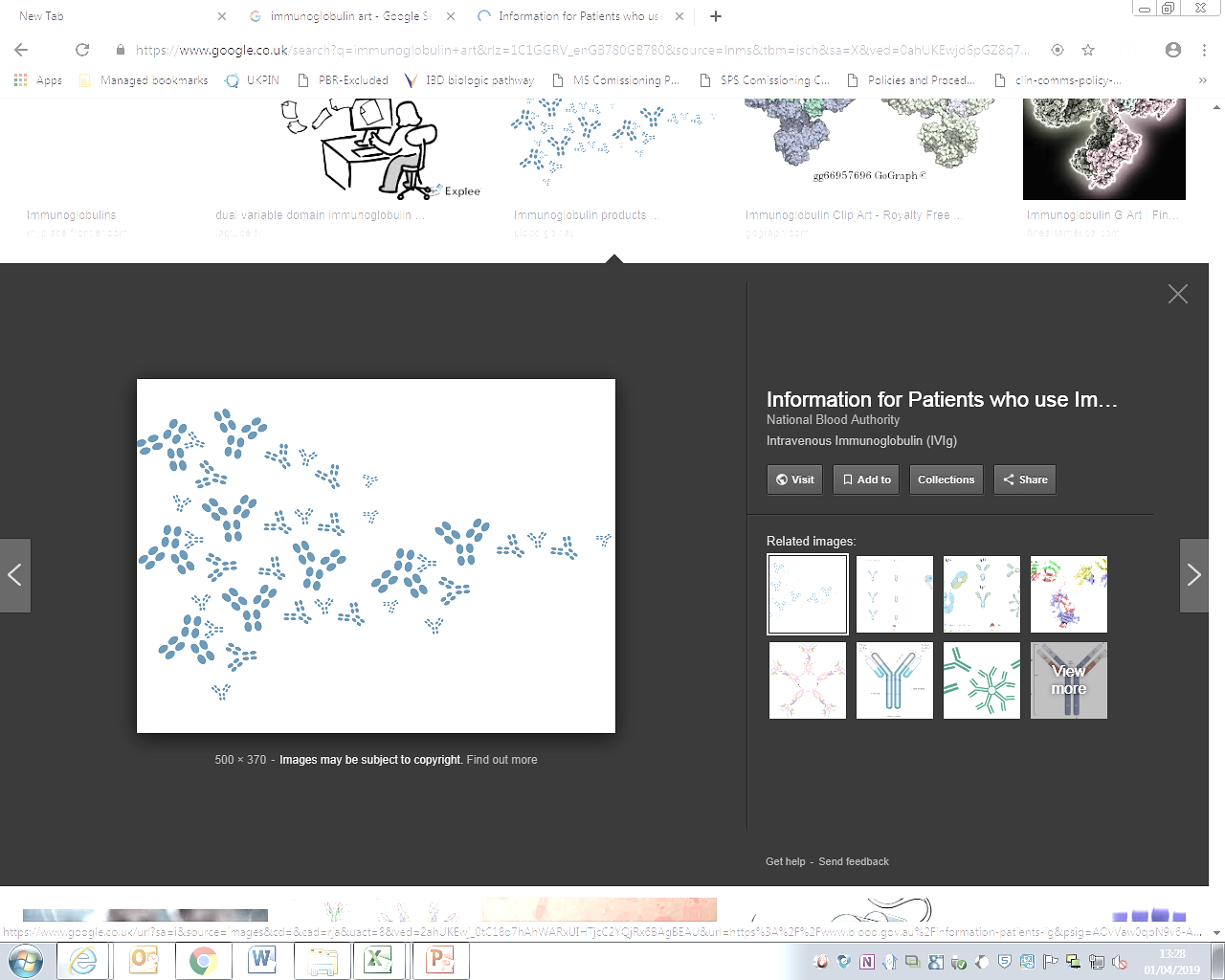 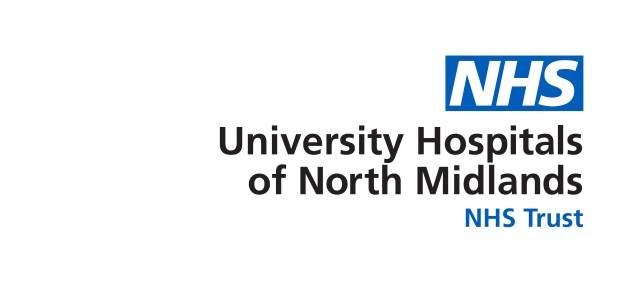 Improving Local Immunoglobulin Governance and Procurement
Summary of action plan based upon NHS England and local initiatives:
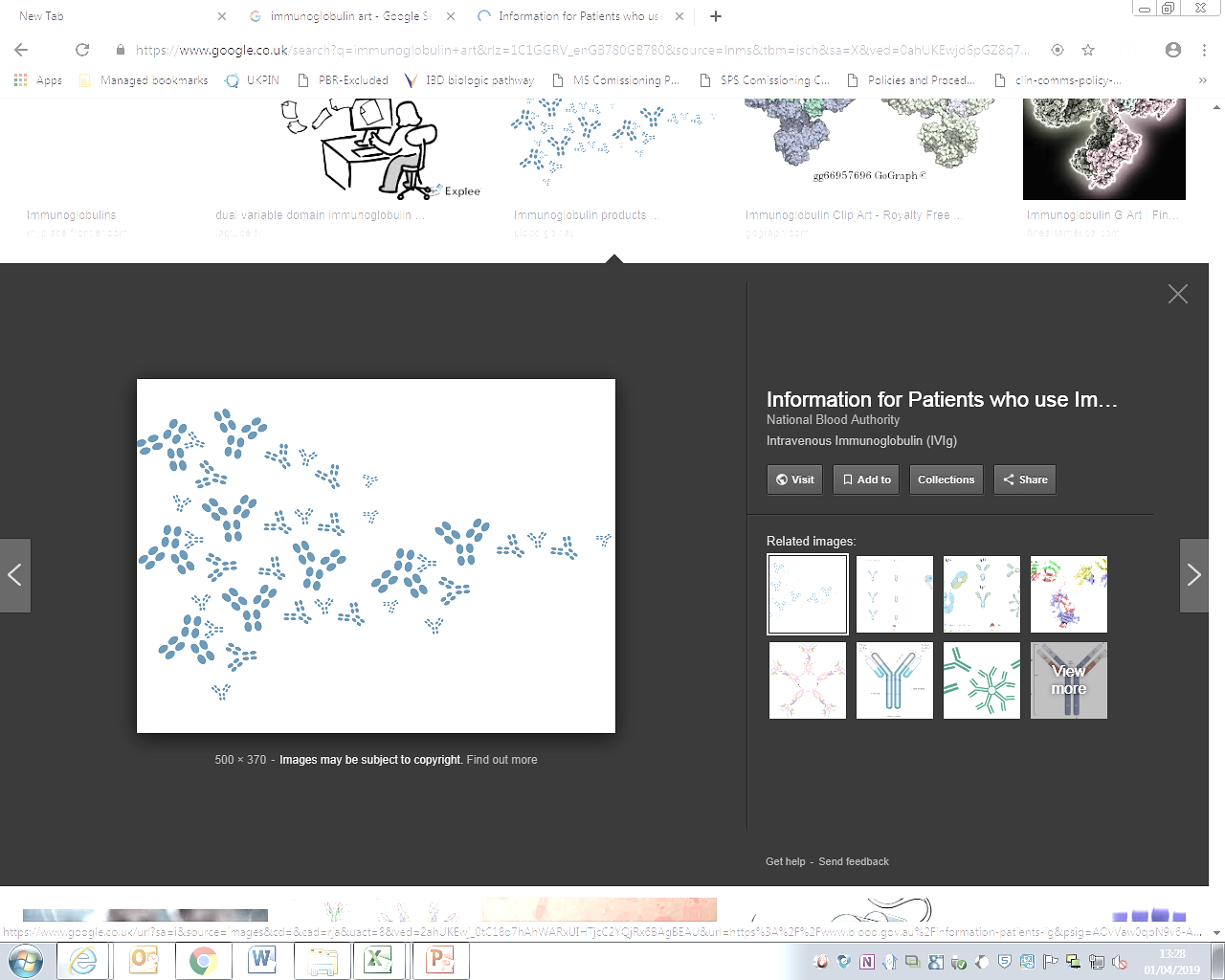 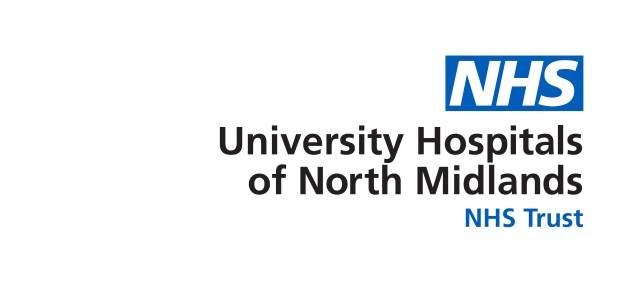 Improving Local Immunoglobulin Governance and Procurement
Compared to 17/18 UHNM demonstrated a reduction in immunoglobulin usage:
	-	Reduced overall usage by 12% 
	-	Reduced IV usage by 20% in 18/19
Compared with an anticipated growth of 10% in 18/19, this represents ~20% reduction in overall usage. 
	-	Approximately £500,000 saving per annum for 		NHS England specialised commissioning  			services.
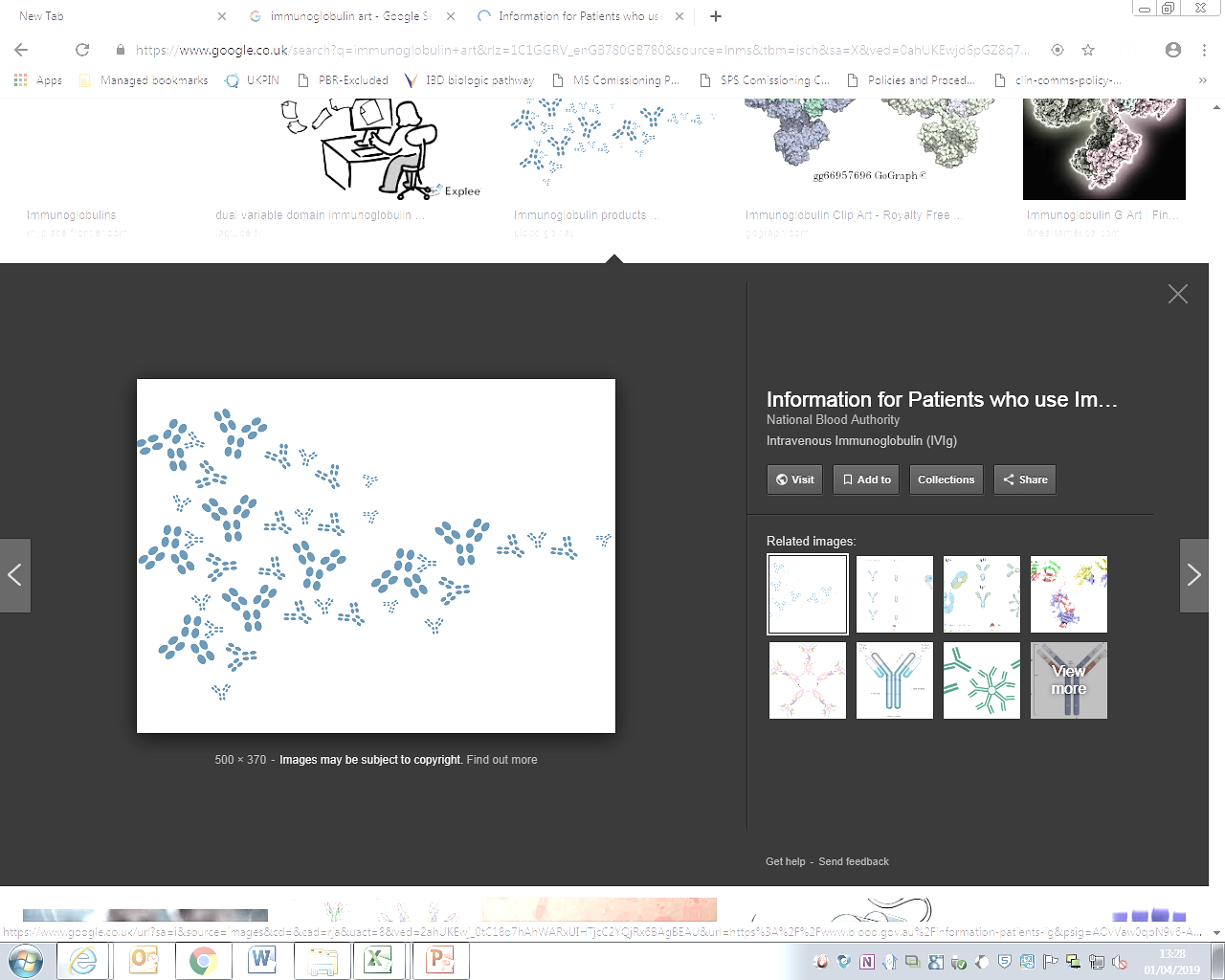 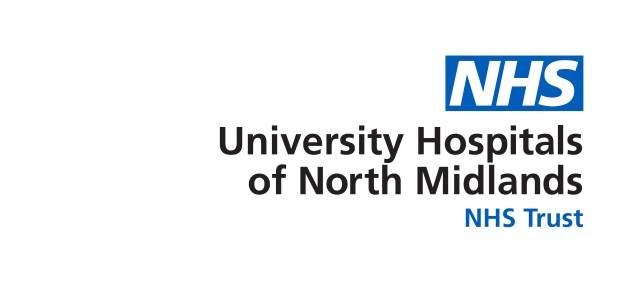 Improving Local Immunoglobulin Governance and Procurement
Immunoglobulin framework introduced in June 2016.

Pharmacy procurement processes include:
	-	CMU tender validations.
	-	Relationship with pharma companies.
	-	Monthly review of usage, allocation 				and stock.
	-	Release monthly block orders.
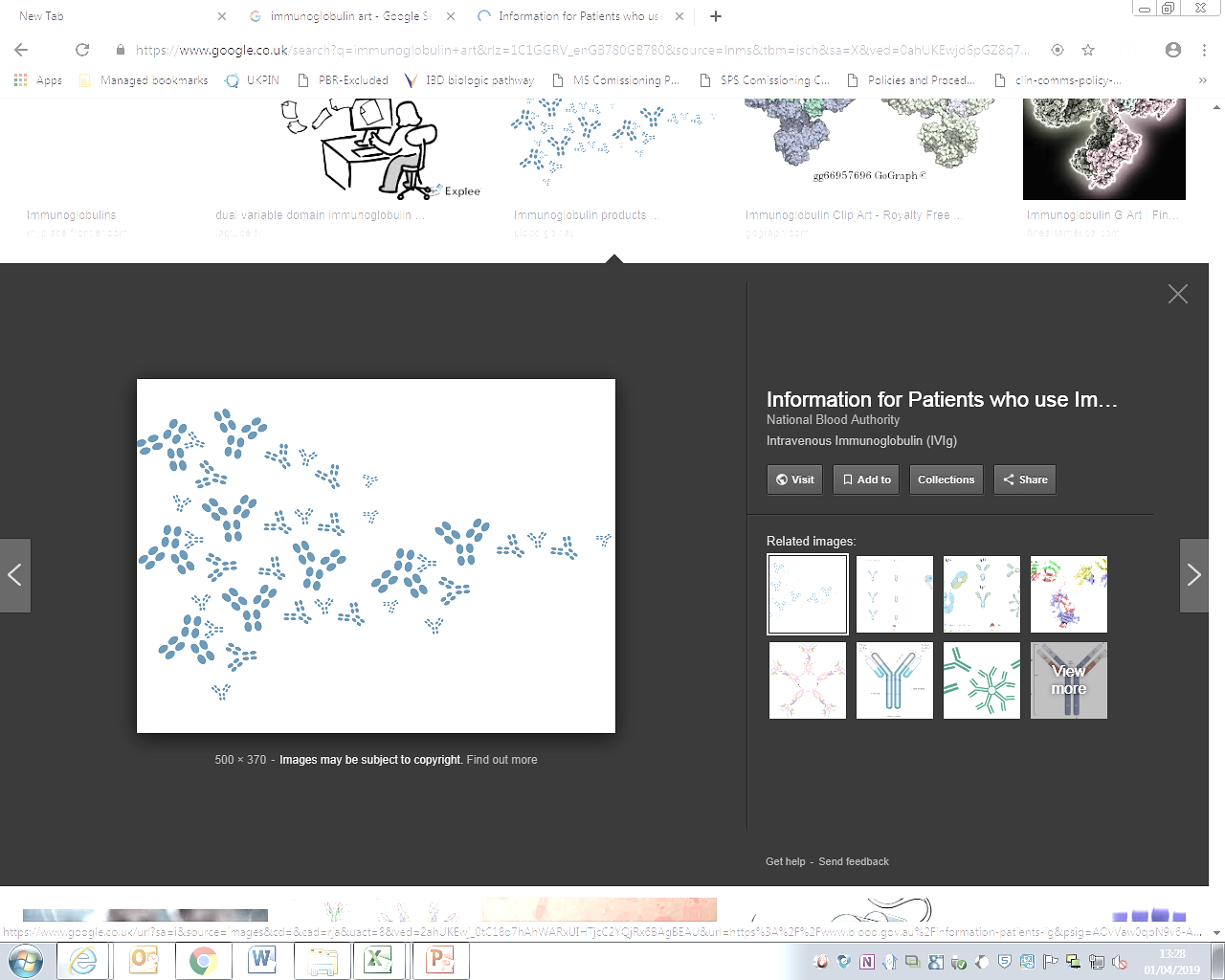 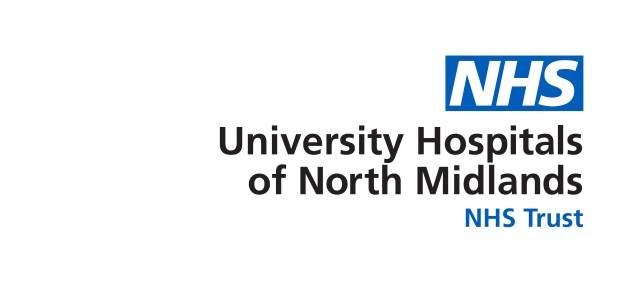 Improving Regional Immunoglobulin Management
NHS England requested the formation of Sub-Regional Immunoglobulin Assessment Panels (SRIAP) in September 2018.
Pharmacy fundamental in developing the infrastructure for the SRIAP:
	-	Terms of Reference.
	-	Request documentation.
	-	Request process and compliance with data 			protection regulations.
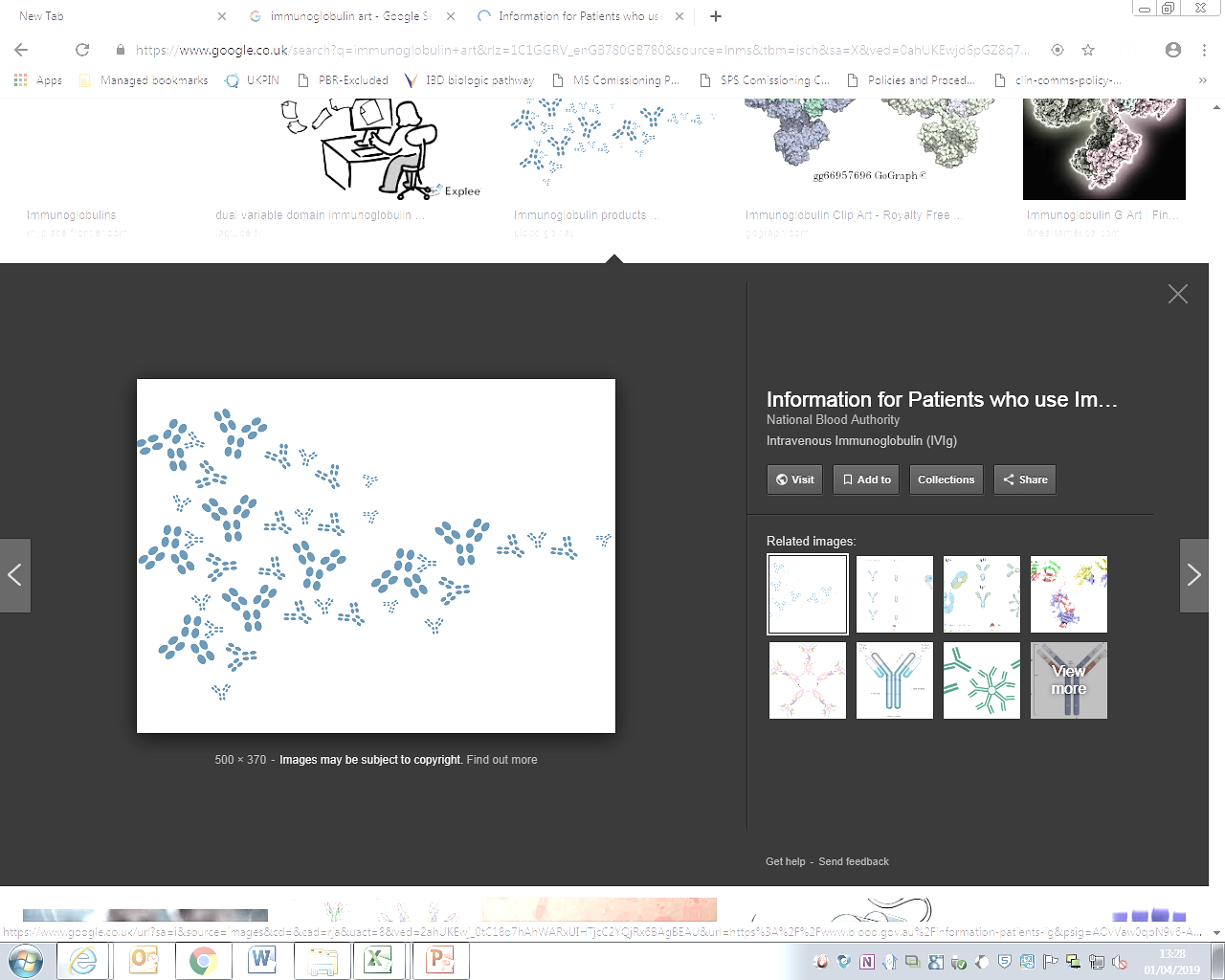 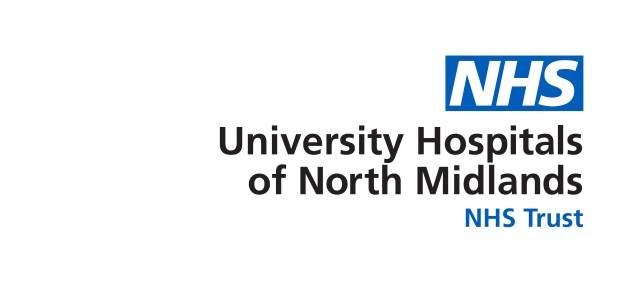 Pharmacy Technician Role in Immunoglobulin Management
Pharmacy technician fulfilling the role of SRIAP co-ordinator.

Responsibilities include:
	-	MDSAS database management
	-	Facilitate ‘Request/Approval’ process
	-	Provide structure to SRIAP patient reviews
	-	Assist with audit and procurement processes
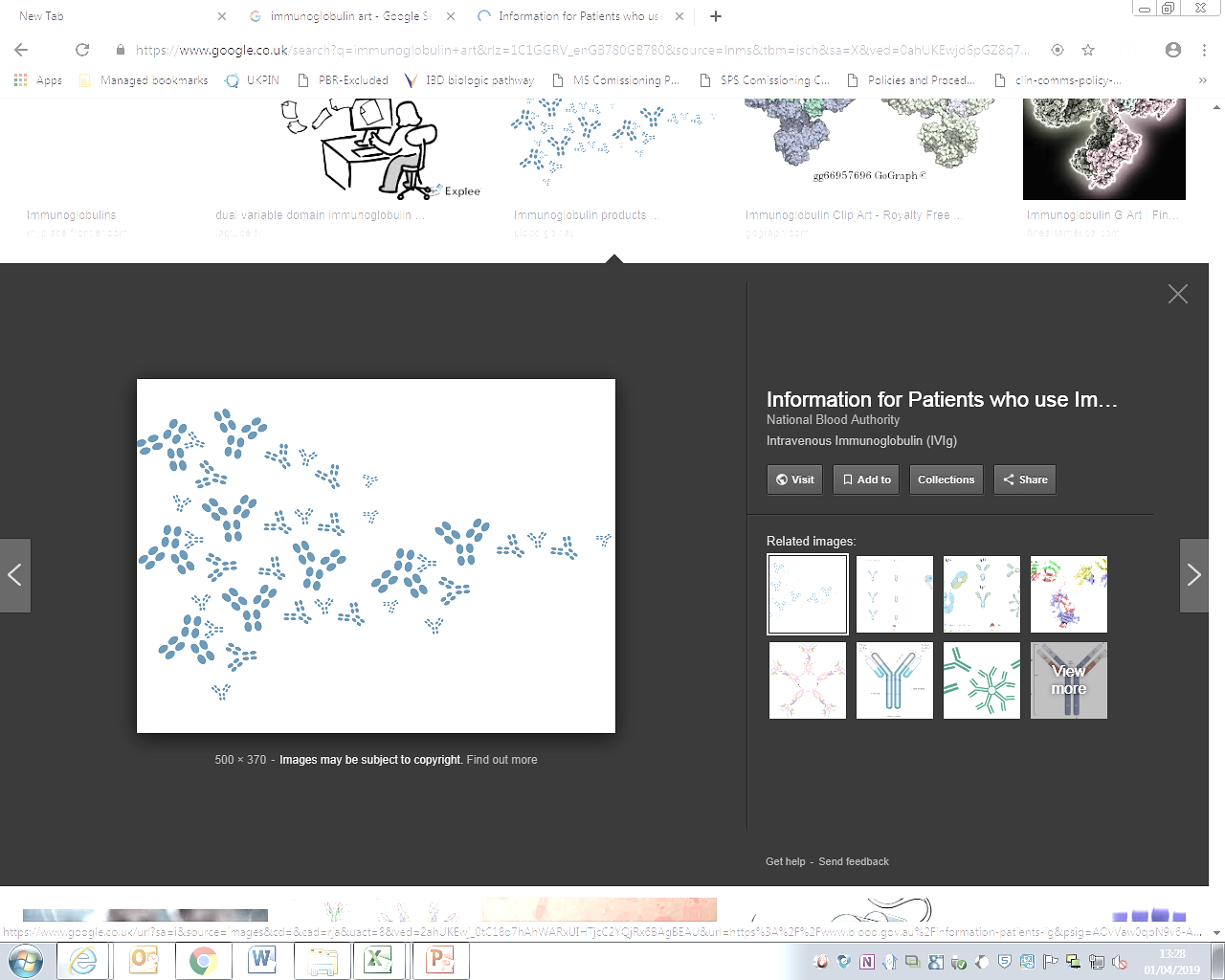 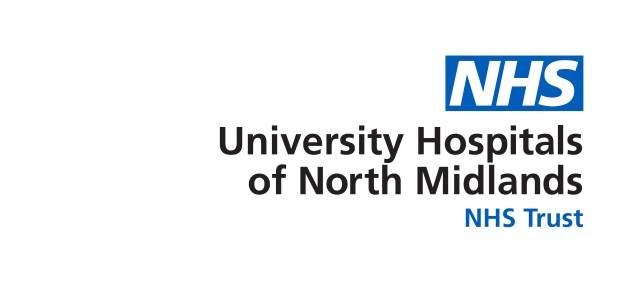 Pharmacist Urticaria & Angioedema Clinic
1 pa per week starting April 2019
Reviewing new and existing patients
Generates ~£20,000 per annum
Benefits of a pharmacist prescriber
Skin prick testing
Complex allergy
Drug handling in Pregnancy
Low dose ciclosporin
Commissioning
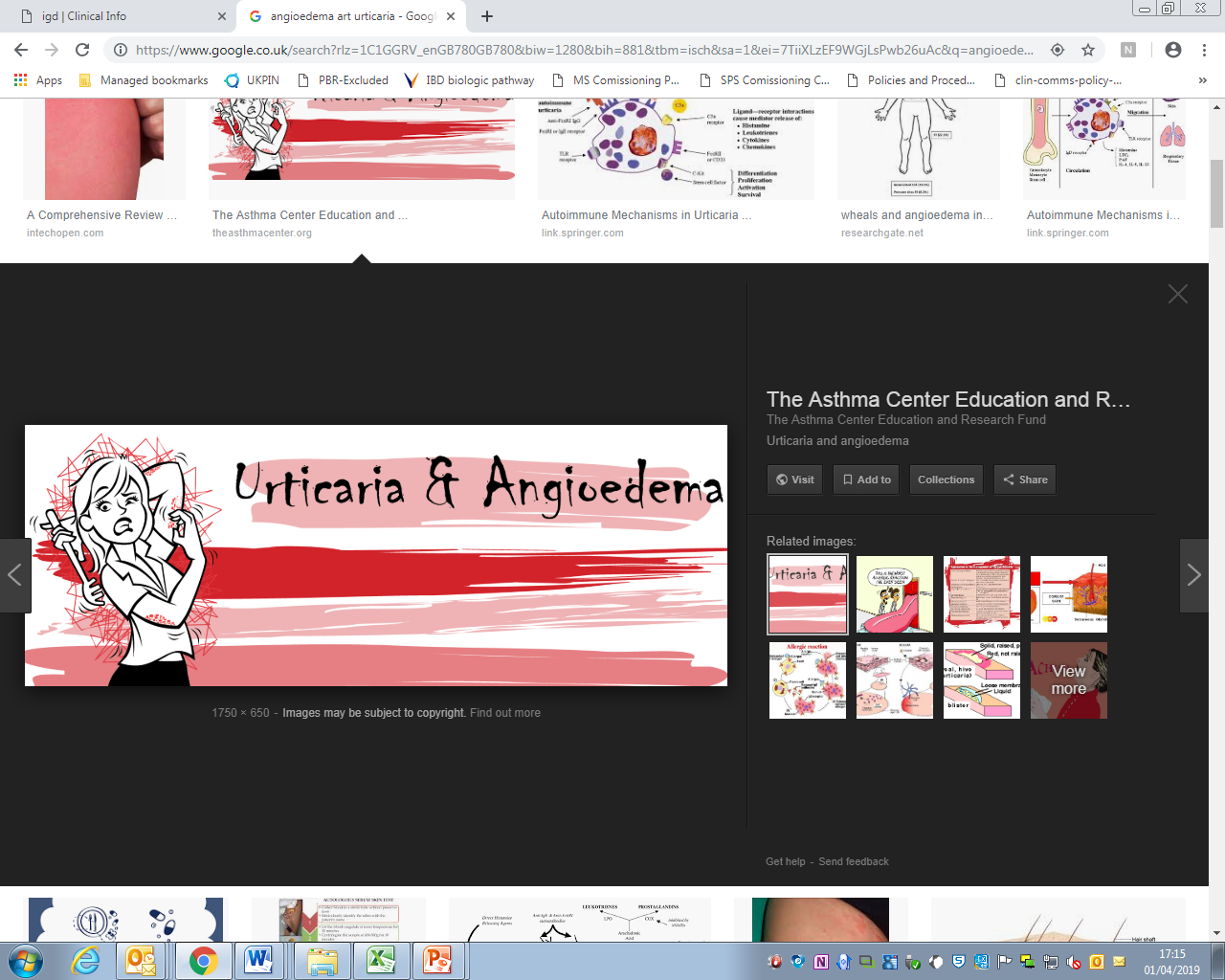 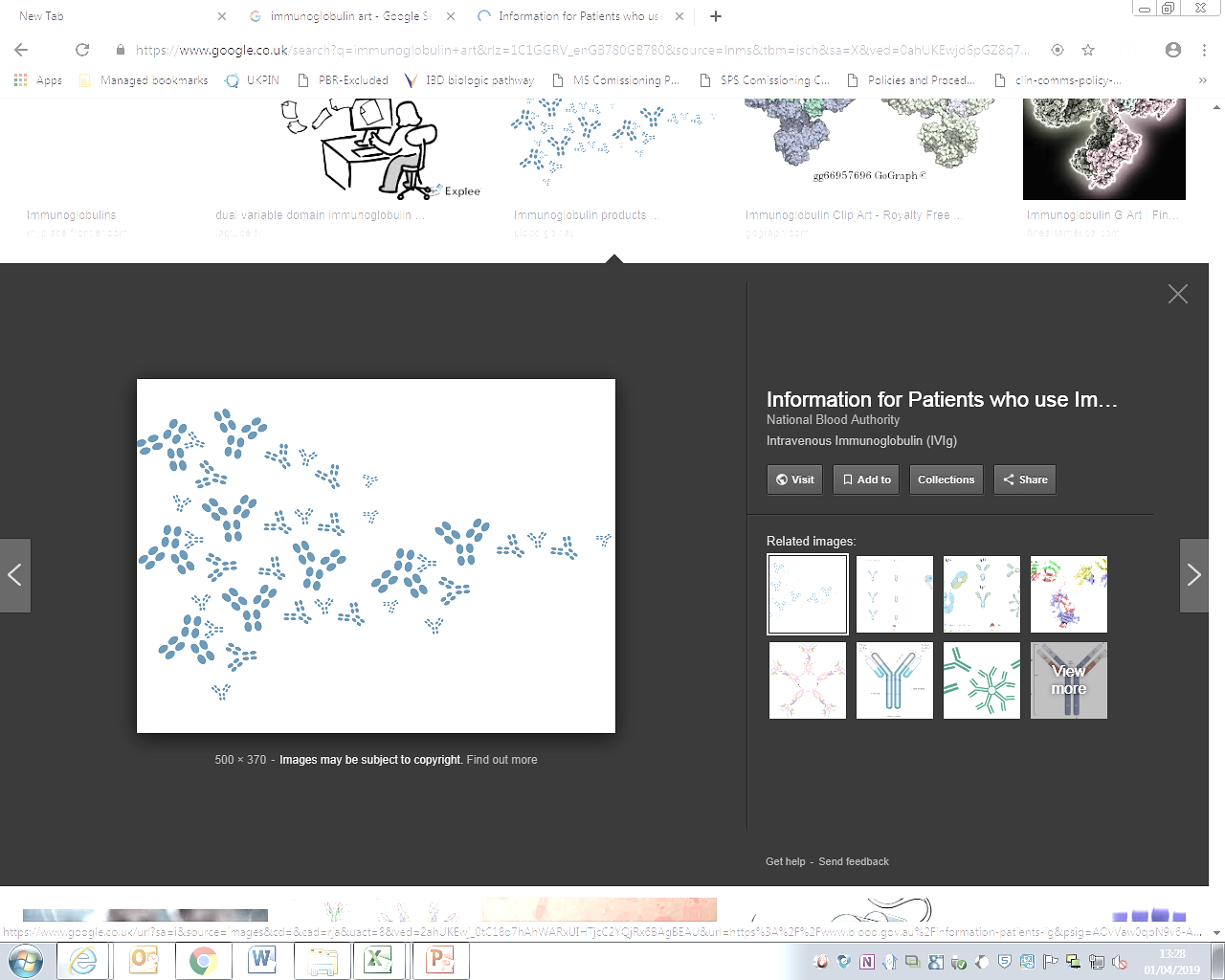 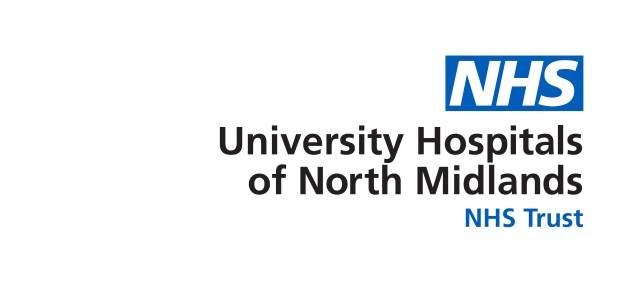 Home Therapy
Provide home therapy services for:
SC and IV immunoglobulin:
	-	Ancillary bundle charges introduced Oct 2017.
	-	Repatriated patients from HEFT Nov 2017.
	-	Cap on patient numbers increased to 14 per 		annum in July 2018.
	-	Attend patient coffee mornings.
Cinryze® and Firazyr®:
	-	Monitor patient usage and escalate usage in 		excess of commissioning agreements.
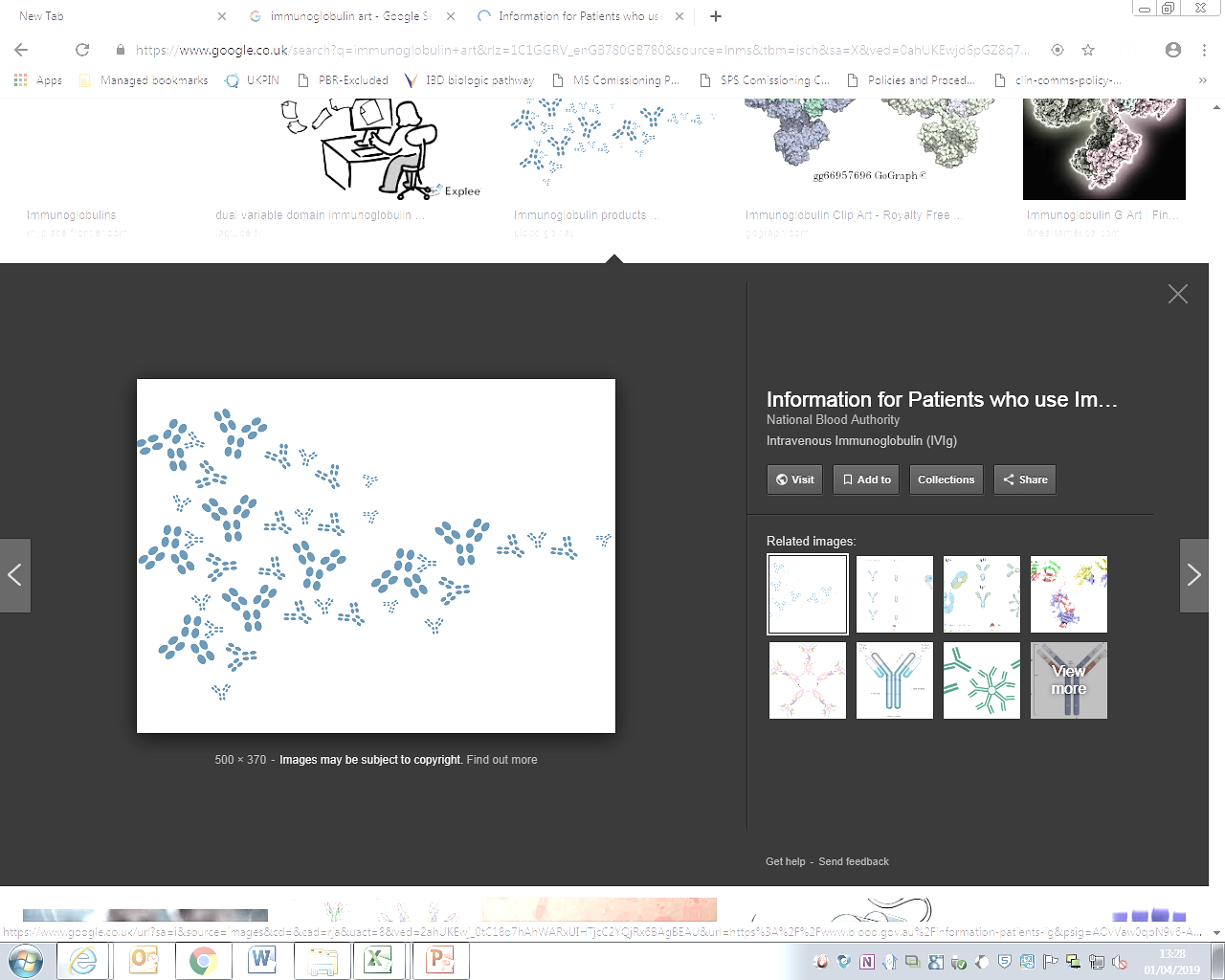 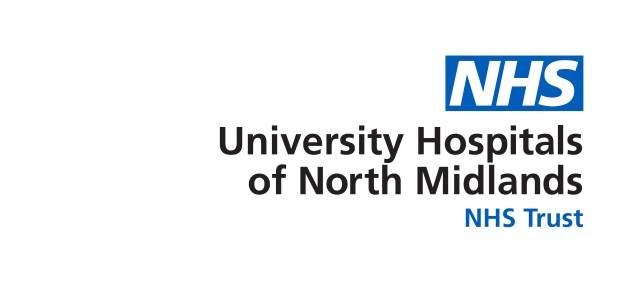 Allergy and Immunology Accreditation
Pharmacist supported accreditation processes:
	-	Attend monthly accreditation meetings.
	-	Dilution protocol validation.
	-	Support development of documents and patient 		information.
	-	Interviewed as part of accreditation process.
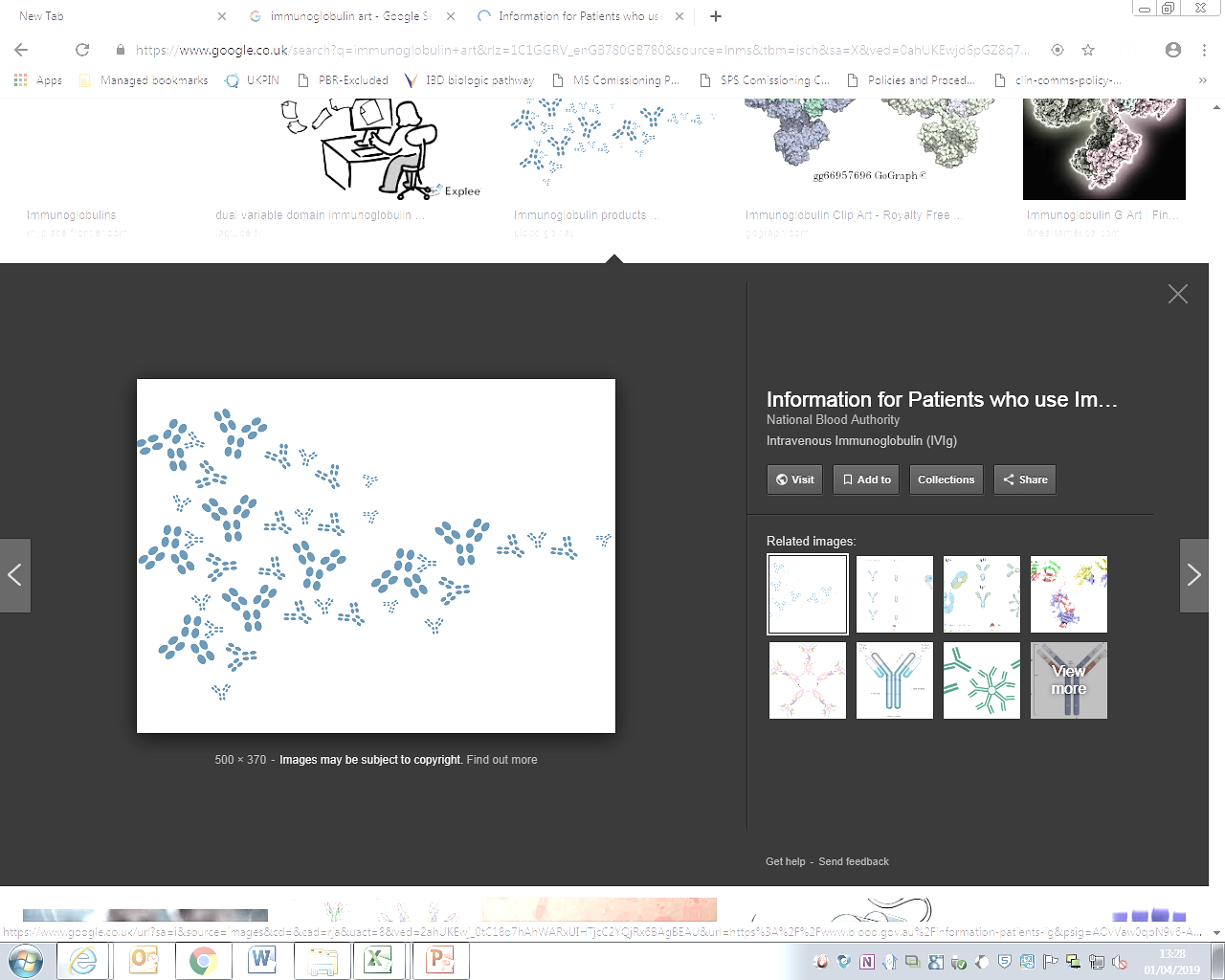 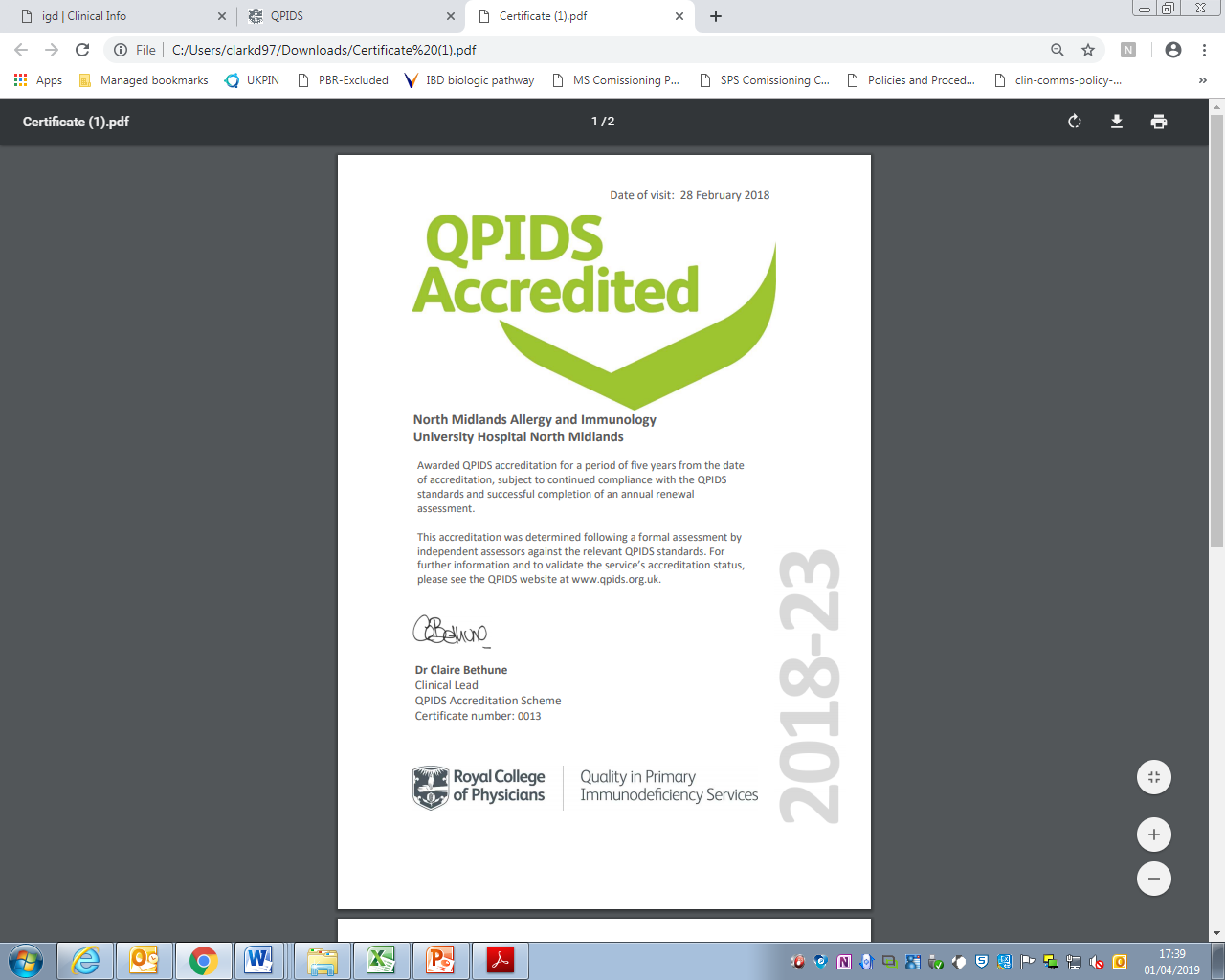 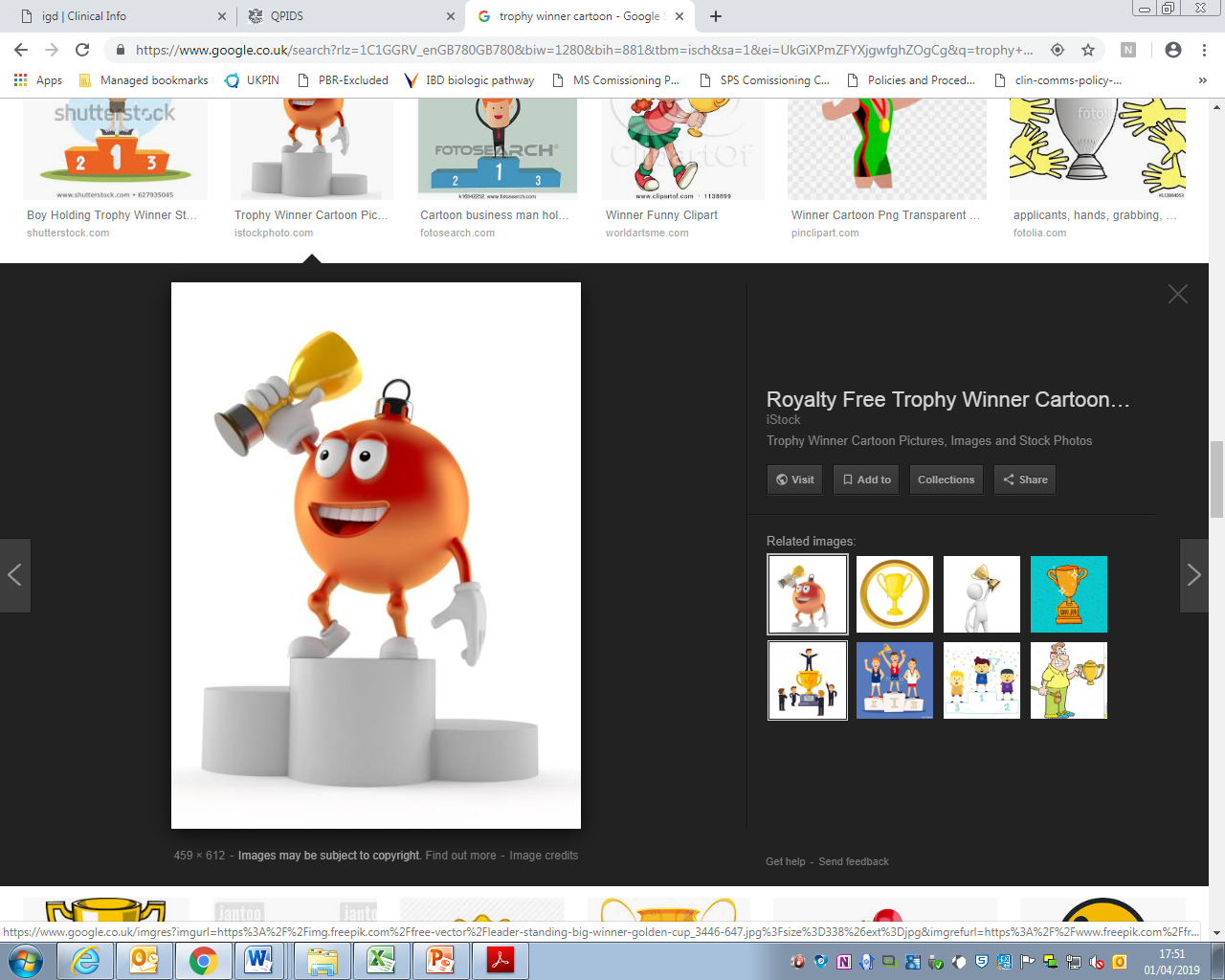 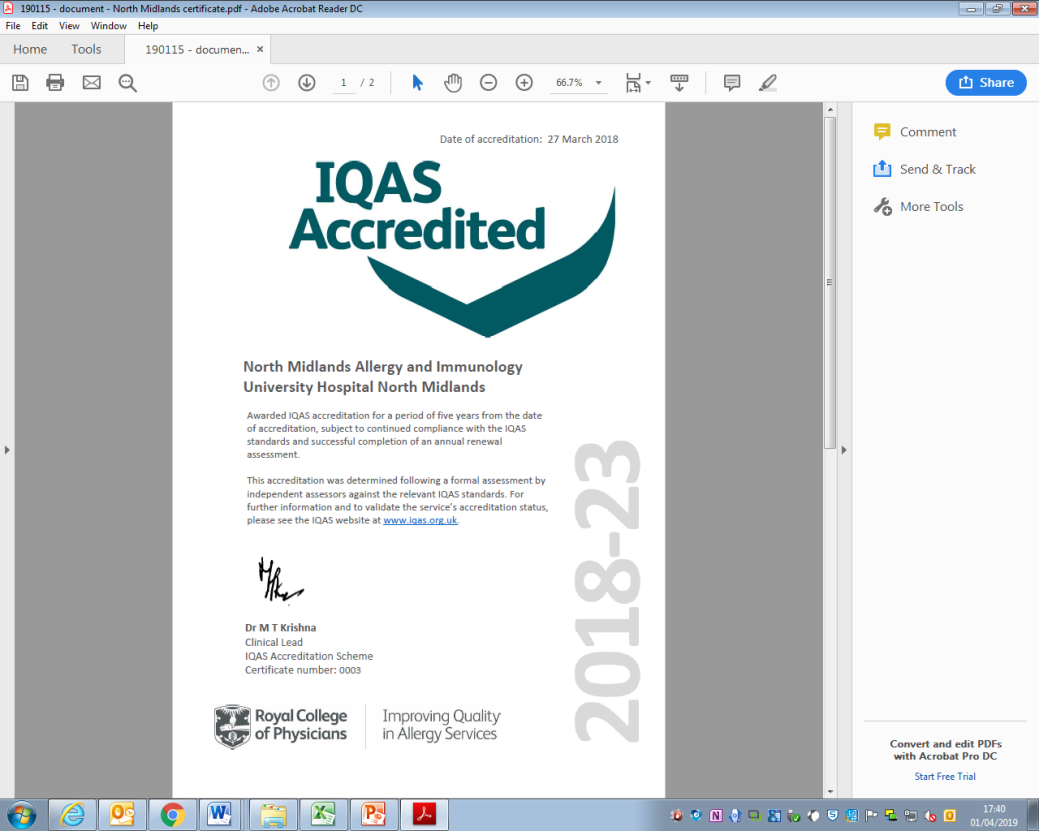 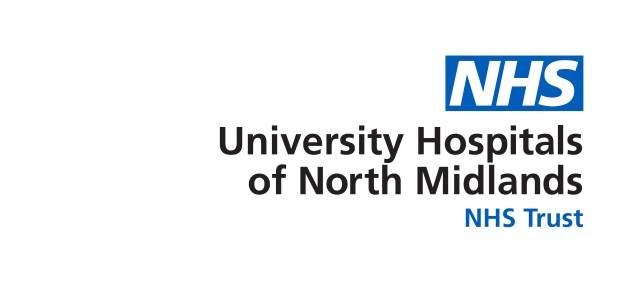 ‘Crucial role for a single point of contact for CMU and Ig suppliers to manage stock efficiently and fairly’
Pharmacy Value to the Clinical Team
‘Robust oversight of high cost drugs including omalizumab, immunoglobulin, C1-esterase…’
‘Contributing to quality improvement’
‘Essential role to the SRIAP infrastructure and operations’
‘Treatment planning and resource allocation – i.e. oral desensitisation’
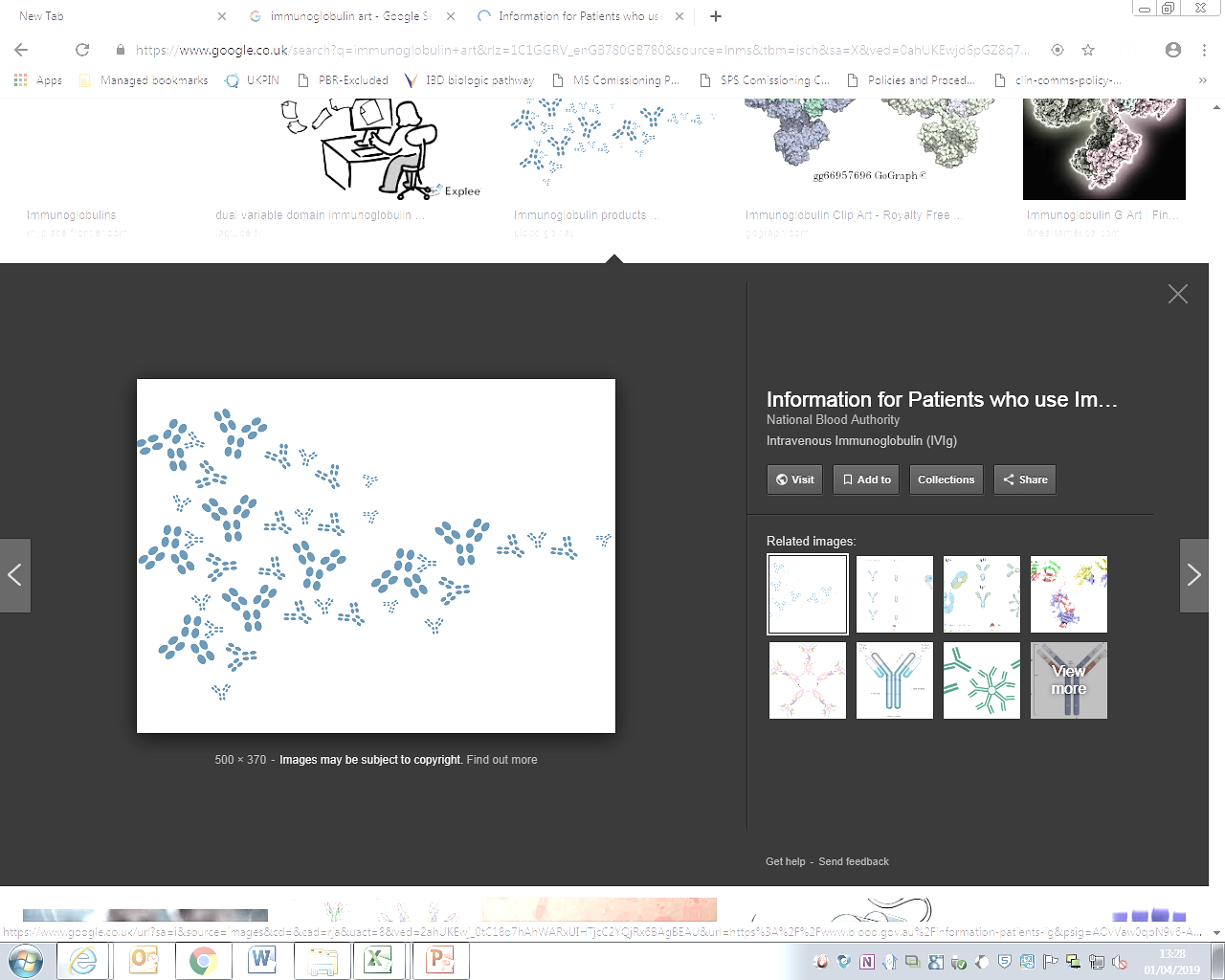 ‘Assisting with accreditation’
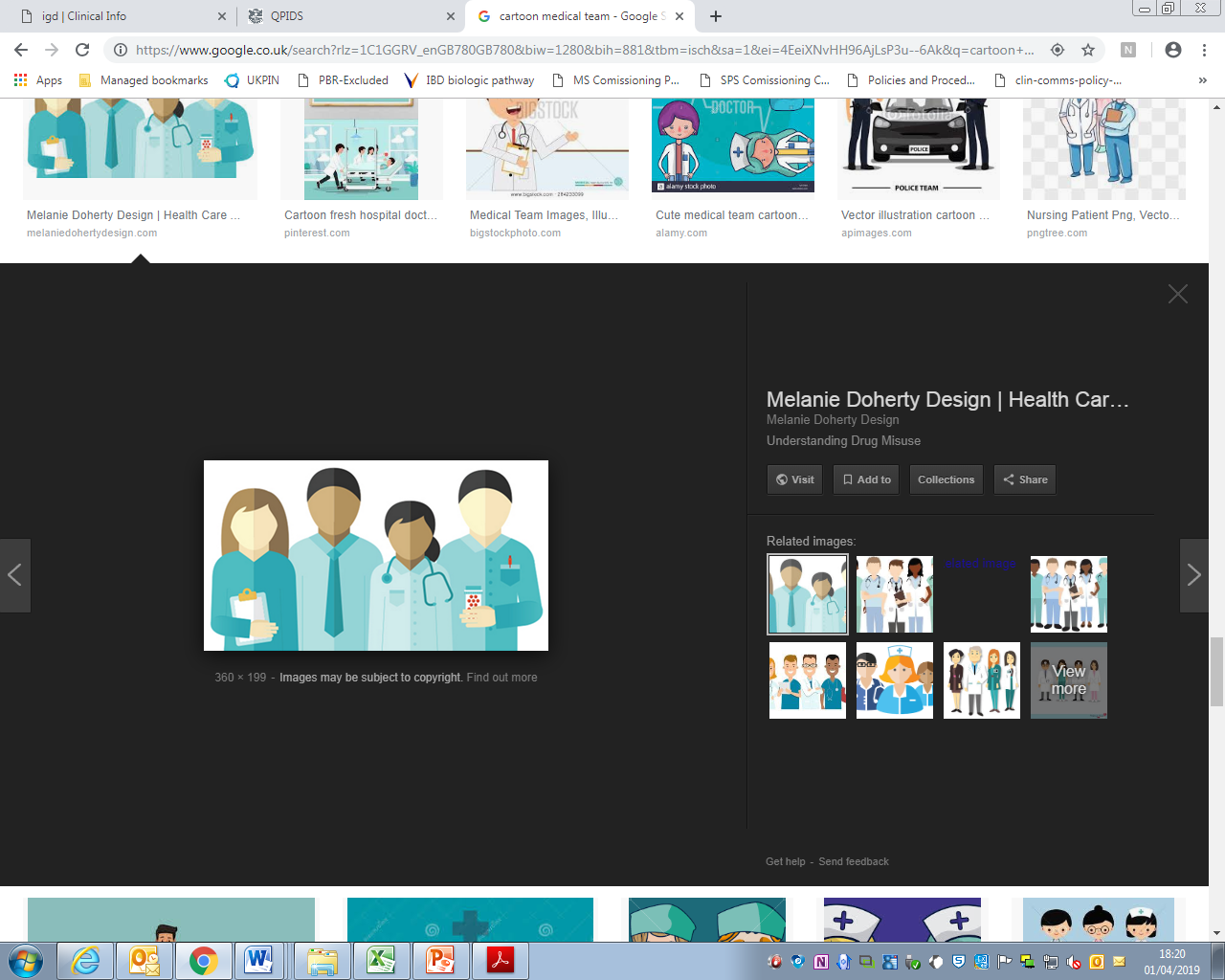 ‘Identification and prioritisation of HAE treatment outliers’
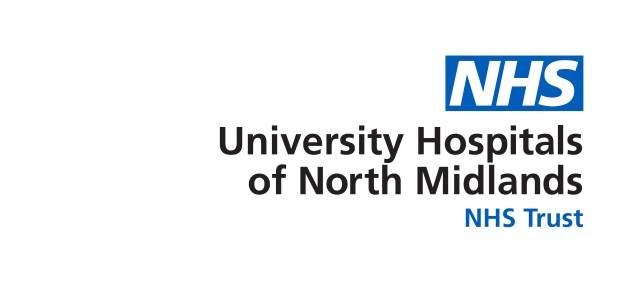 ‘Reviewing departmental protocols and patient information from a good prescribing practice’
Next Steps…
Assess the impact of SRIAP
Identify quality and service benefits of Pharmacist prescriber delivered urticaria clinics 
Review of C-1 usage and improve risk-sharing with recombinant therapies
Review oral desensitisation provision arrangements
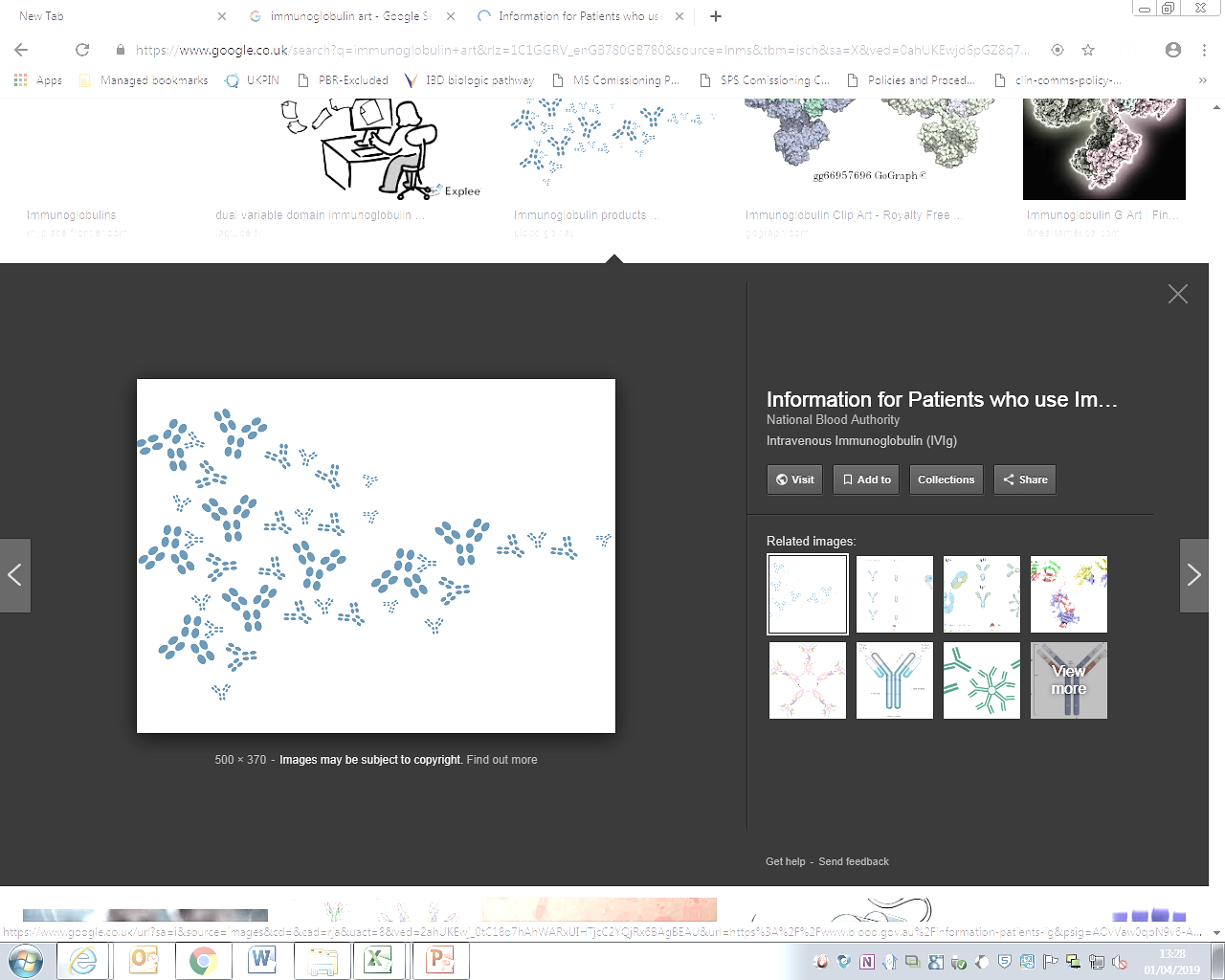 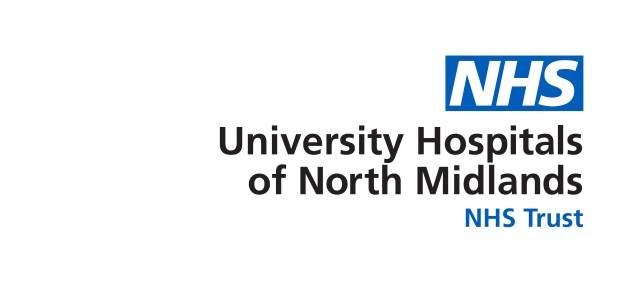 Questions?
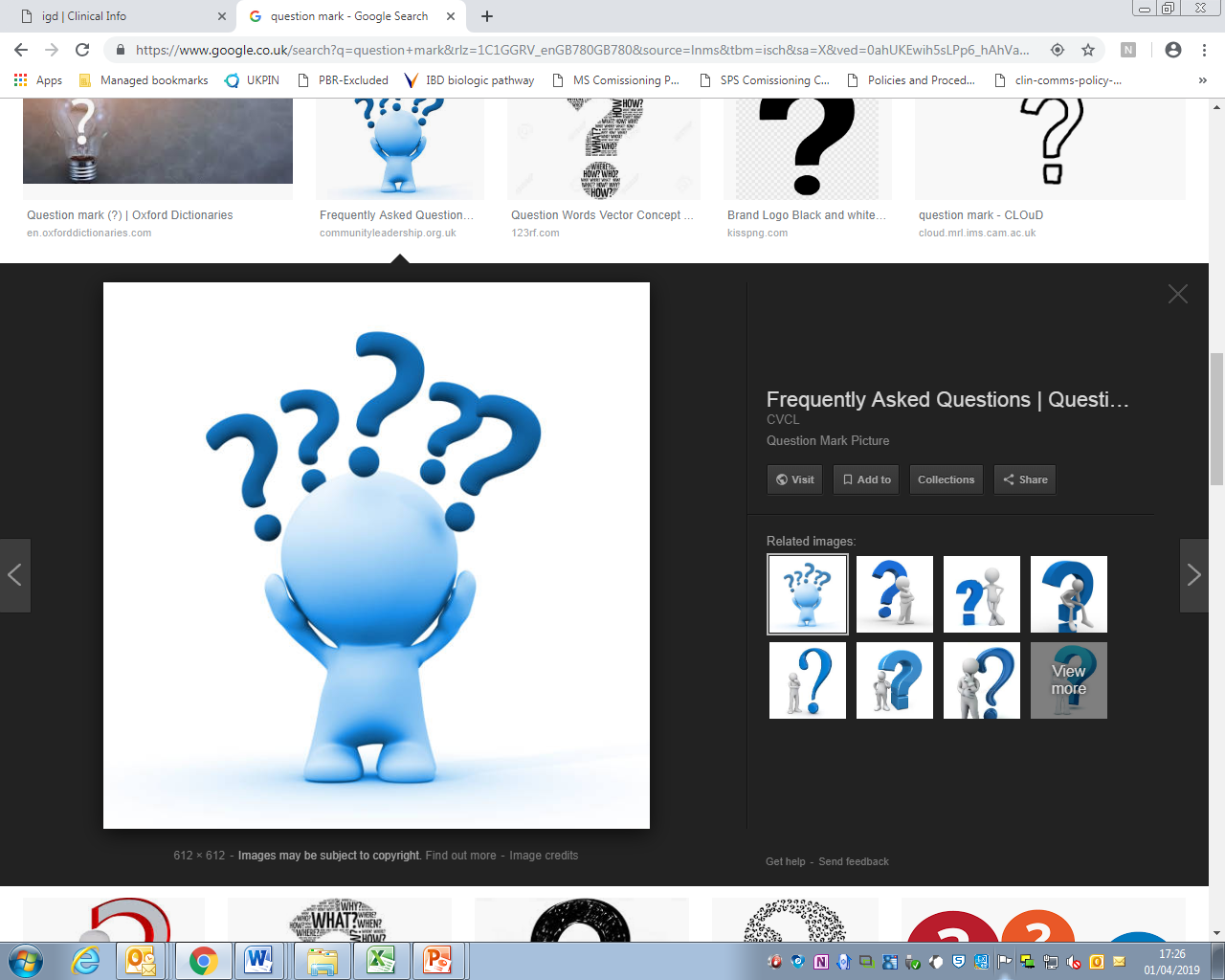 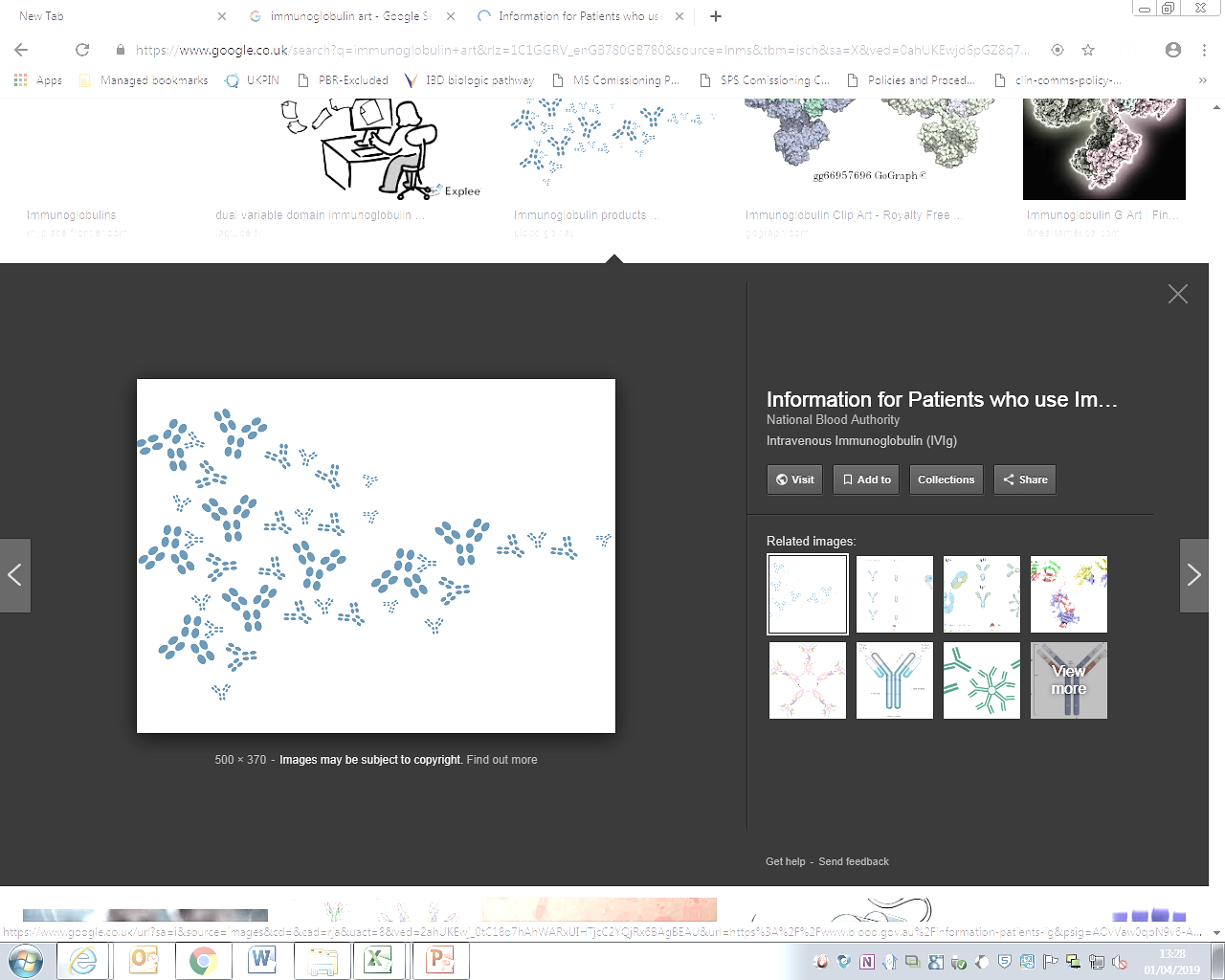 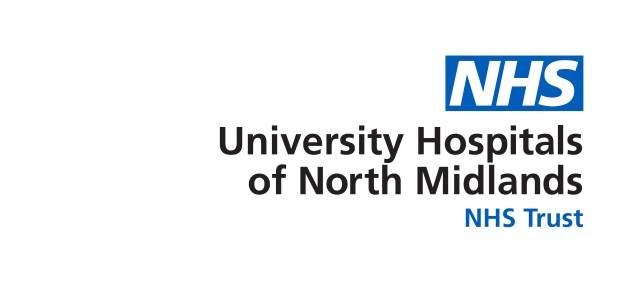